Nuclear Medicine Information  System for Sarawak General Hospital
1Yeoh Seow CHEN, 2Nung Kion LEE, 1Chih How BONG, 3Mohd HAMDI Mahmood
2Faculty of Cognitive Sciences and Human Development
1Faculty of Computer Sciences and Information Technology
3Faculty of Medicine and Health Sciences
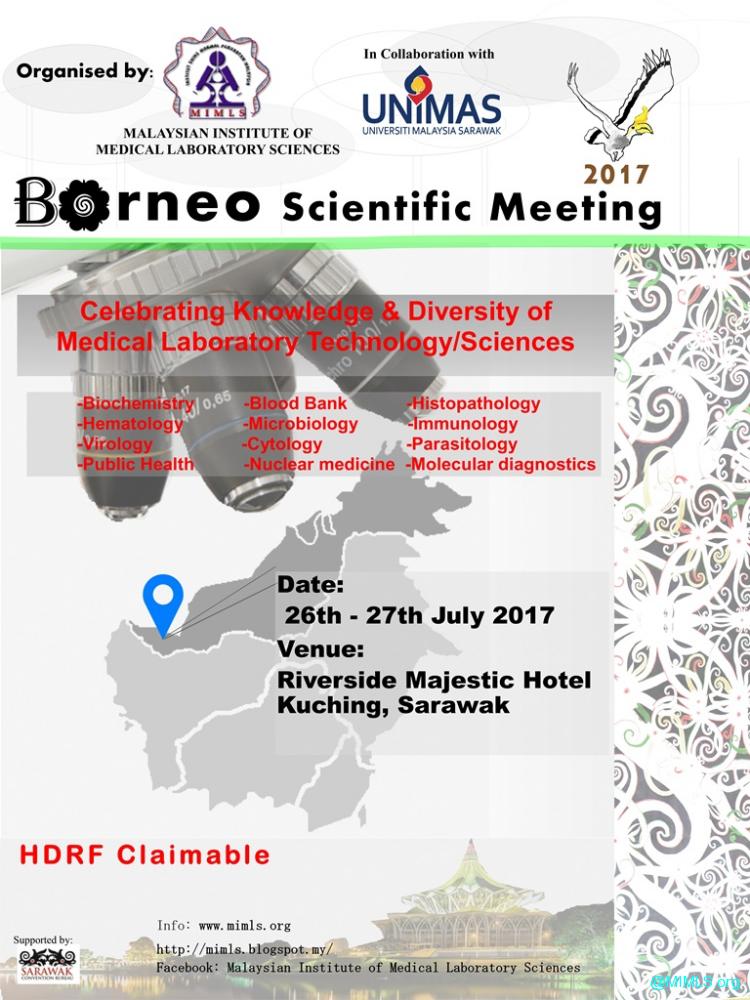 A little story …
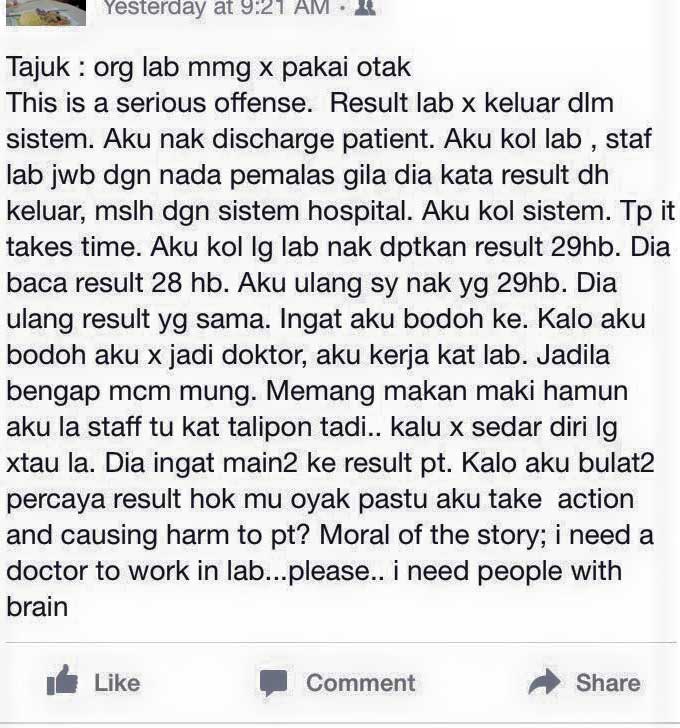 There are 3,616 government health facilities including 135 public hospitals, 2,813 rural clinics and 668 government dental clinics. 

However, those facilities are equipped with partially integrated hospital information system. 

Challenges might arise for example data in nuclear clinic appointment may be in the system; however the actual data is only available in physical format. 

Also it becomes challenging as to integrate with other sections even within own department; refer to other department and retrieve data for research.
A brief background of this project
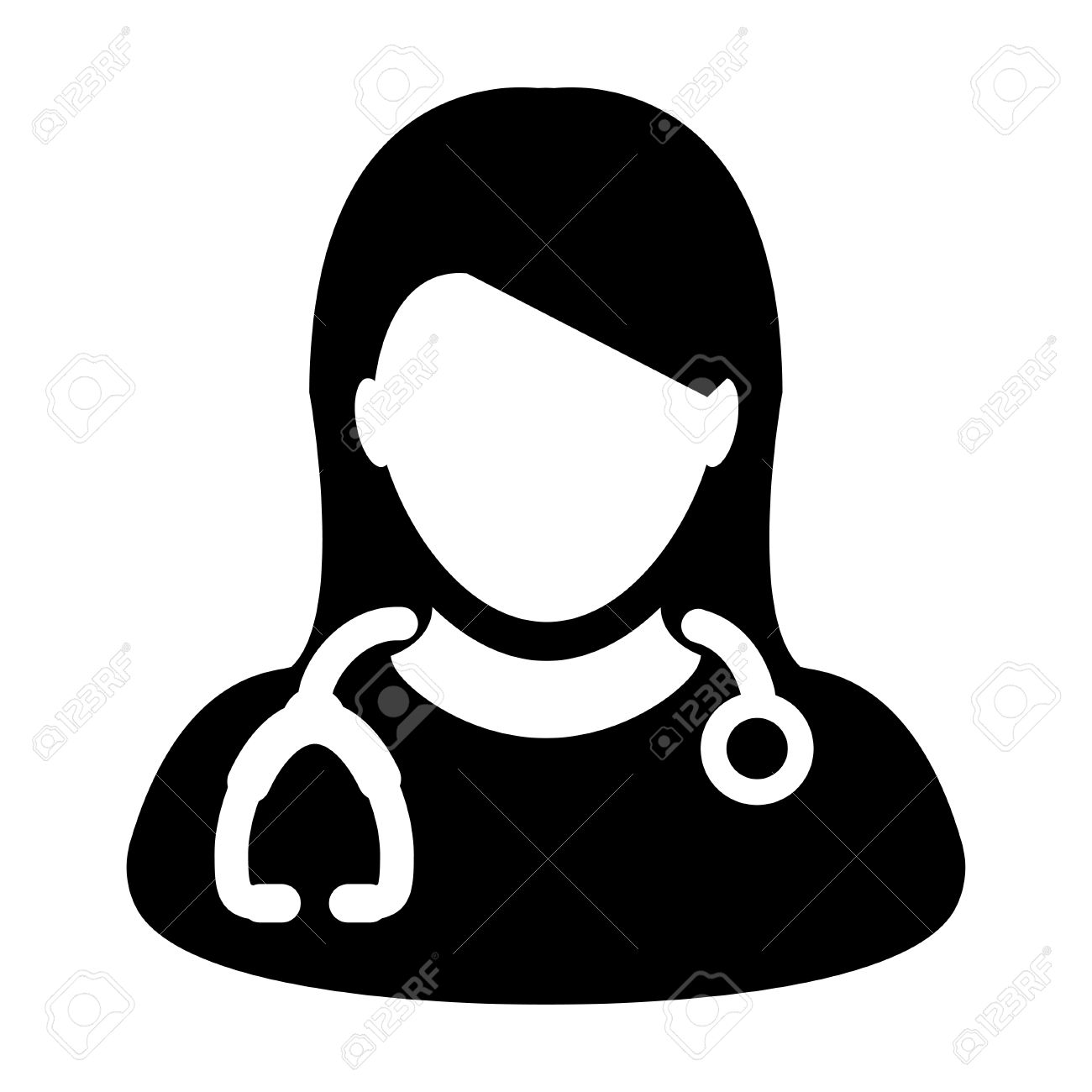 Manual Storage and Retrieval at Nuclear Medicine Department
Doctors
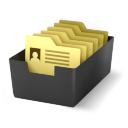 Paper-based file
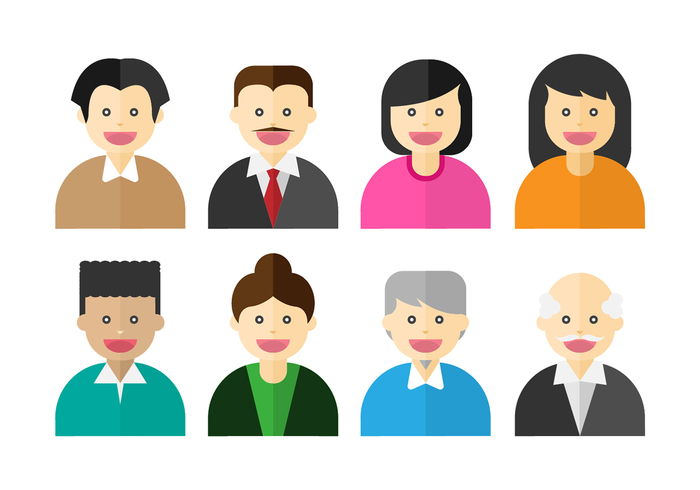 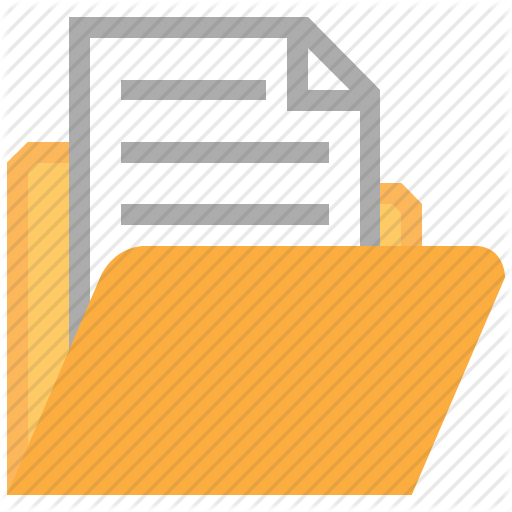 Patients
DICOM format
Officer
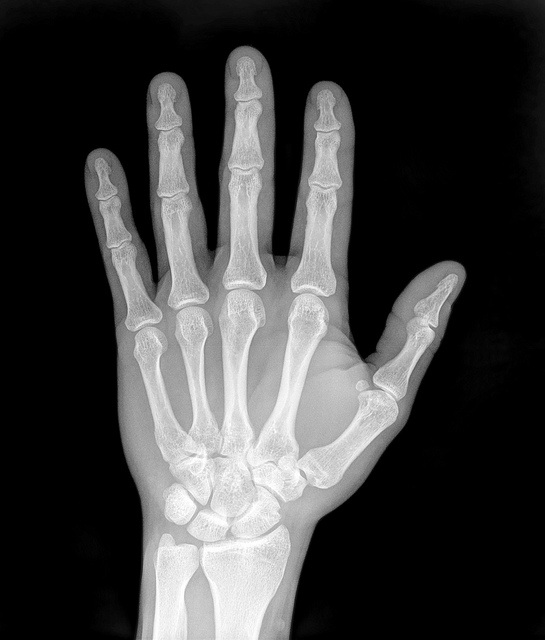 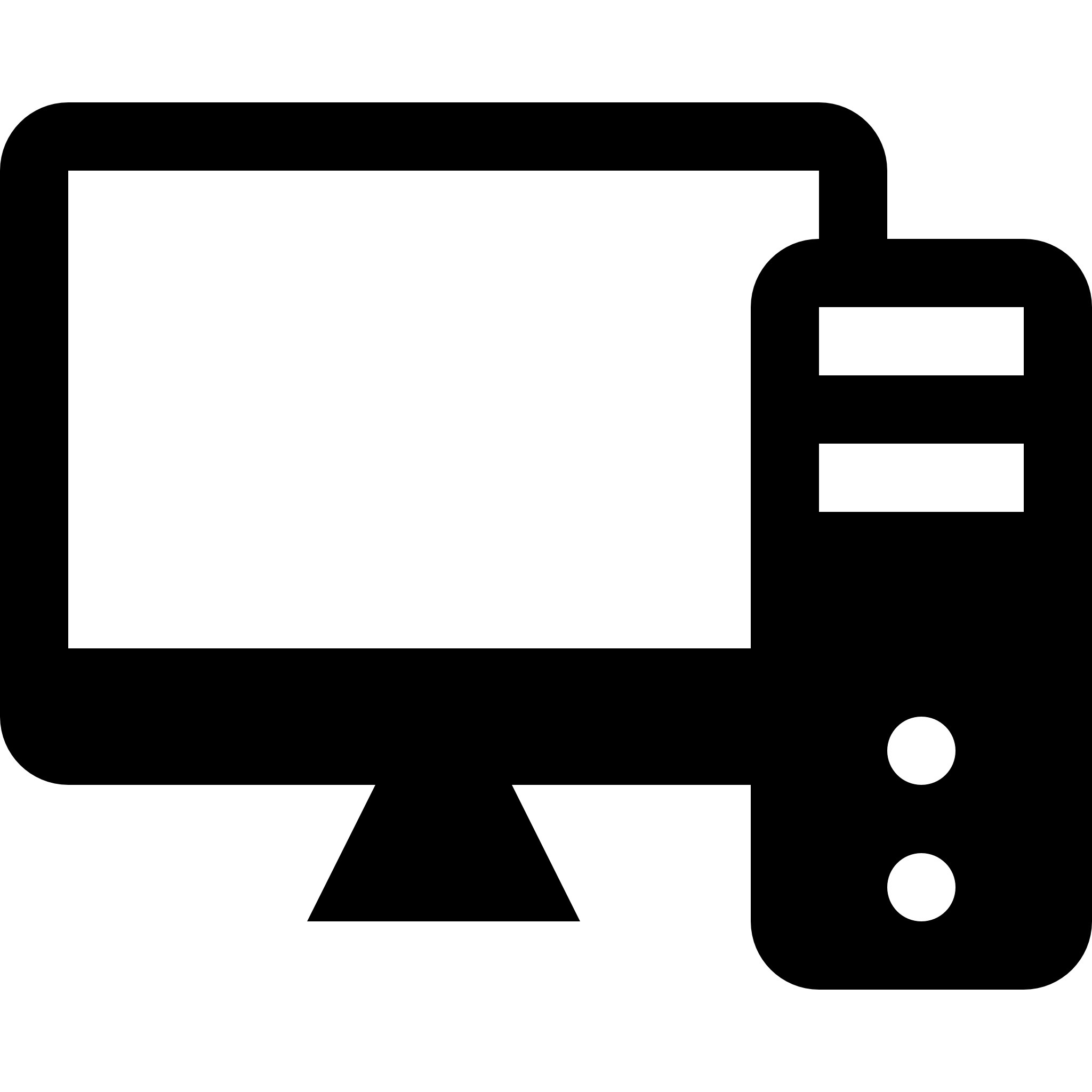 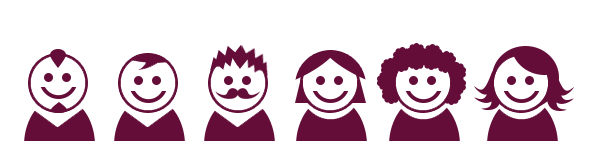 Other users
Weaknesses of the manual system
Inefficient
Waste of resources
Accuracy, Integrity, and Confidentiality issues
Objectives of this project
To develop a computerized online information system that integrates patients’ spatial  information (diagnostic images)  and their personal records.
Specifically
To develop a user friendly web-based system that minimizes user errors.
To develop a retrieval system for effective and efficient retrieval of nuclear images records and patient information.
To develop a system for manage different assess types.
Ideal System Framework
Billing system
Ordering system
Electronic medical records
Hospital room management
Reception system
Hospital Information System (HIS)
Request nuclear medicine test
Send patient’s radiology result
HL 7 standard
NMIS
Report
Send Patient information
Receive the inspection execution information
DICOM
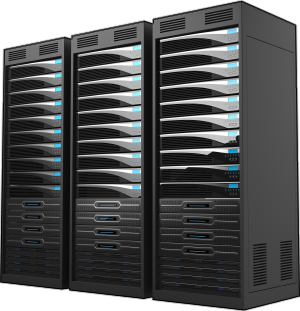 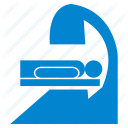 PET scan
Receive and saves the inspection images
Picture Archive Communication System (PACS)
Modality
Method
Rapid Prototyping
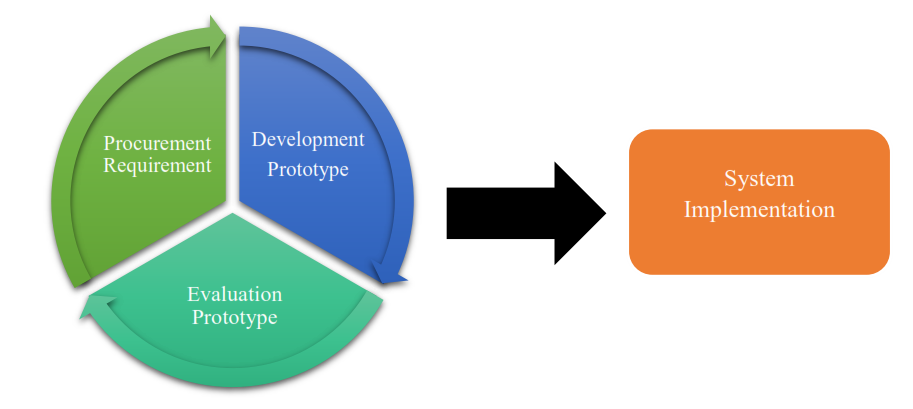 Core functions of NMIS
patient registration, appointment arrangement, workflow  management, image collection and reporting capabilities; 
item inventory  to keep track the drugs, radioactive tracers, radioactive and non-radioactive substances; 
calculation program to calculate both the radiopharmaceutical dose for particular patient based on the body weight and maximum acceptable action and the radioactivity remains per unit volume for each radioisotopes based on its half-life
Comparisons of features with existing commercial products
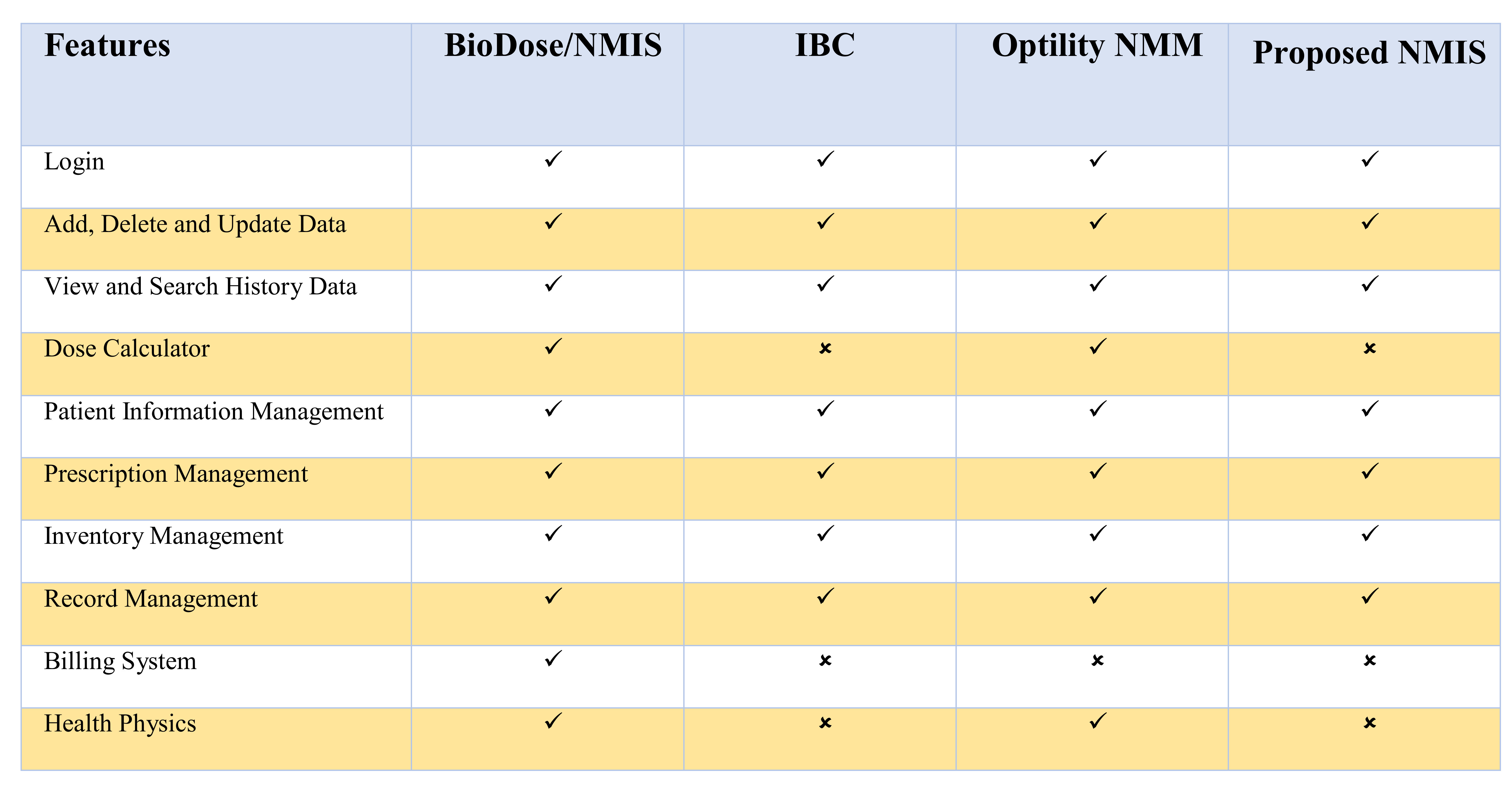 Proposed NMIS at SGH
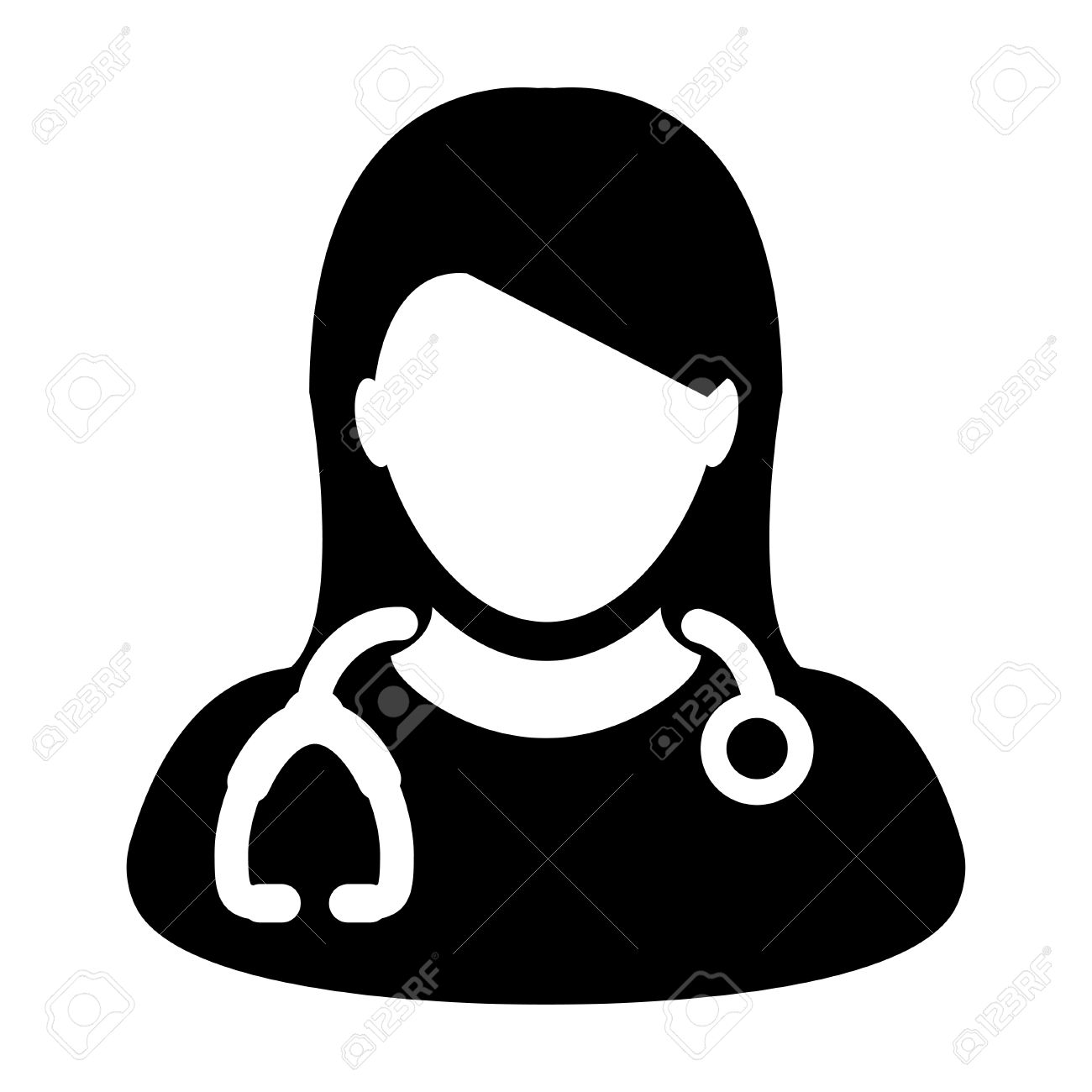 Doctors
Manage 
appointment
Send patient’s radiology result
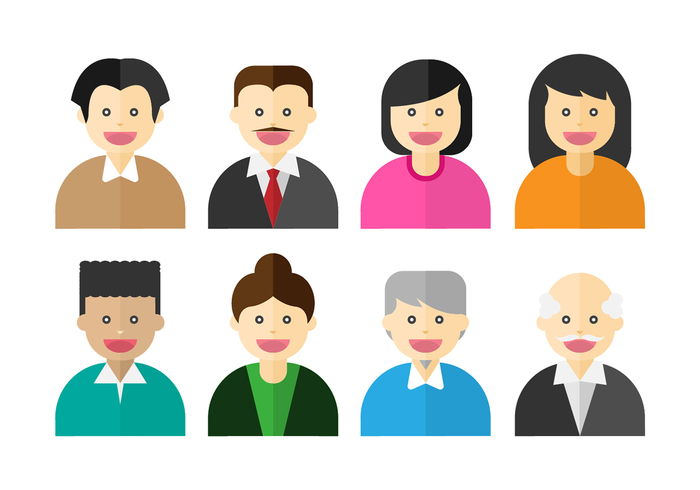 Send Patient information
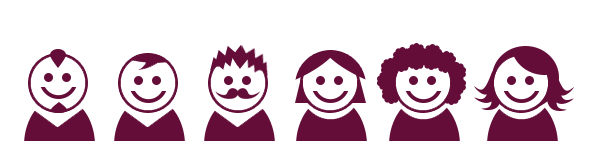 Registration
NMIS
Request nuclear medicine test
Retrieve information
Officer at NMD
DICOM
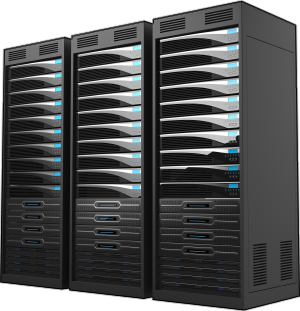 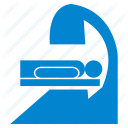 PET scan
Receive and saves the inspection images
Picture Archive Communication System (PACS)
Modality
Screenshots Demonstration
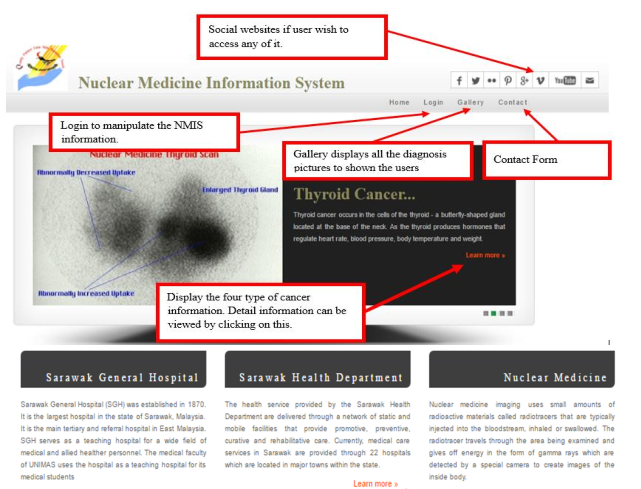 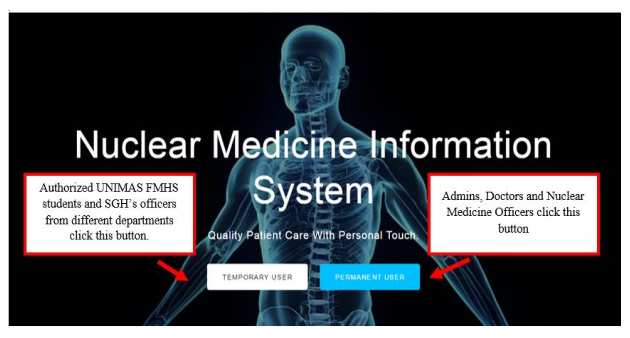 LOGIN PAGE
MAIN PAGE
Patient Registration
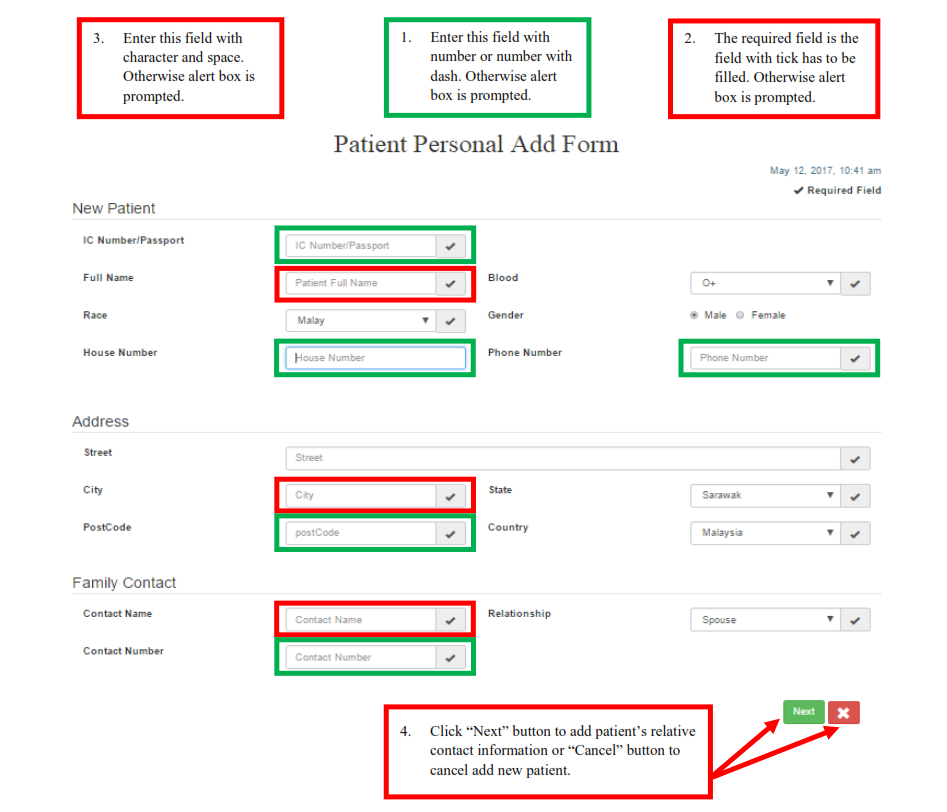 Patient listing
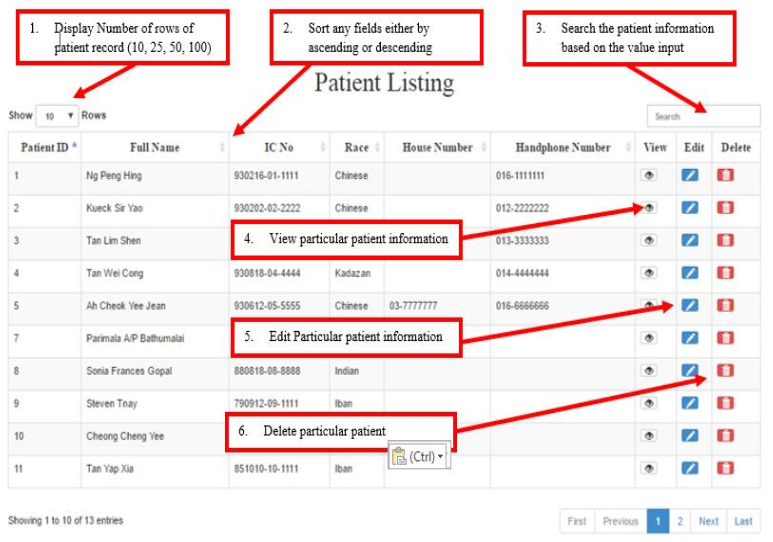 Making an Appointment
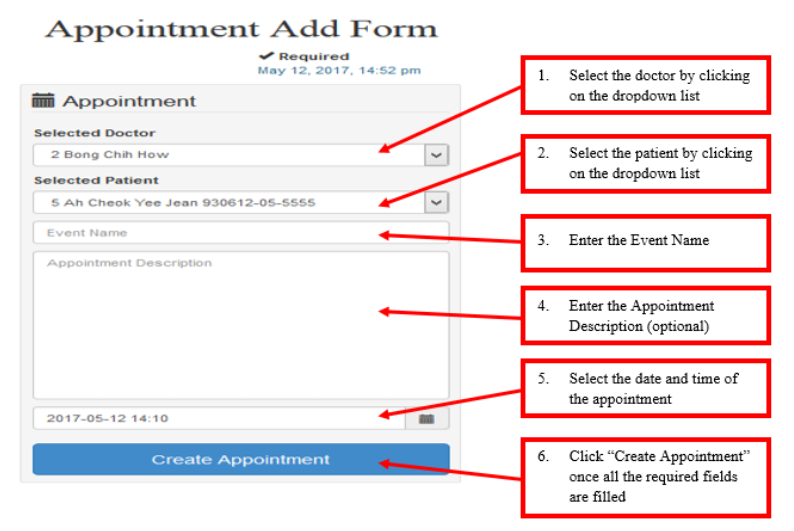 Adding Patient Diagnostic
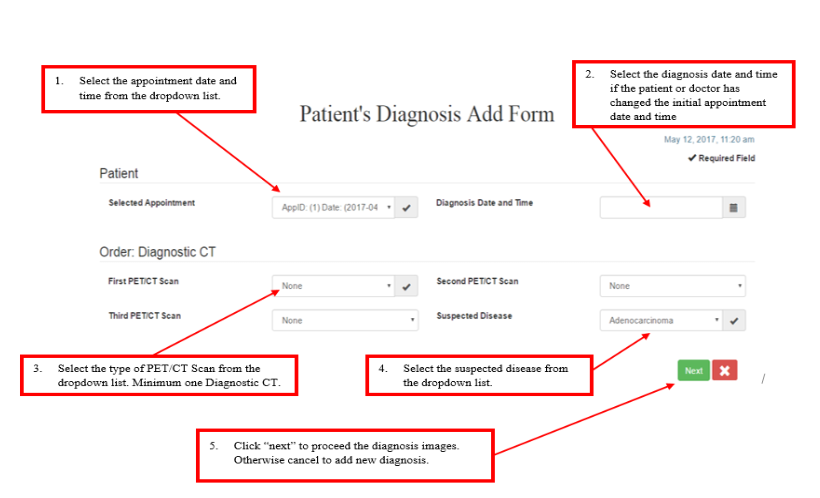 Retrieval of Information
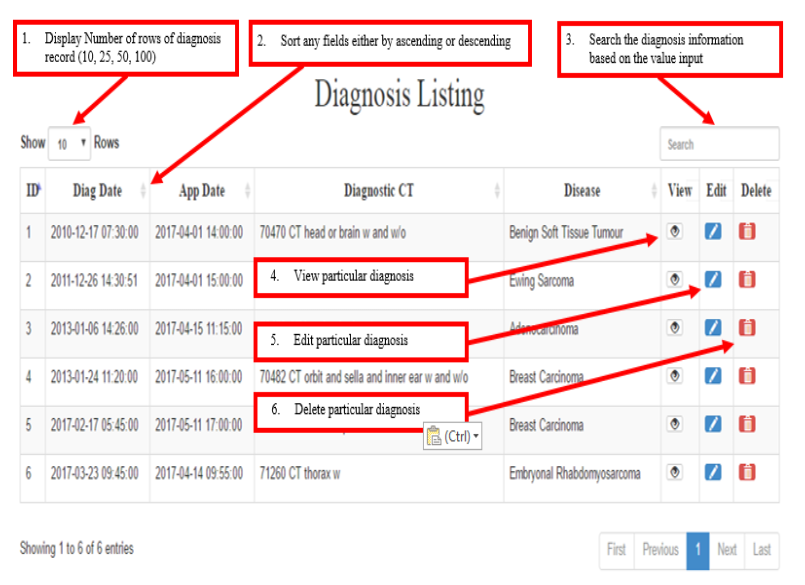 Dashboard
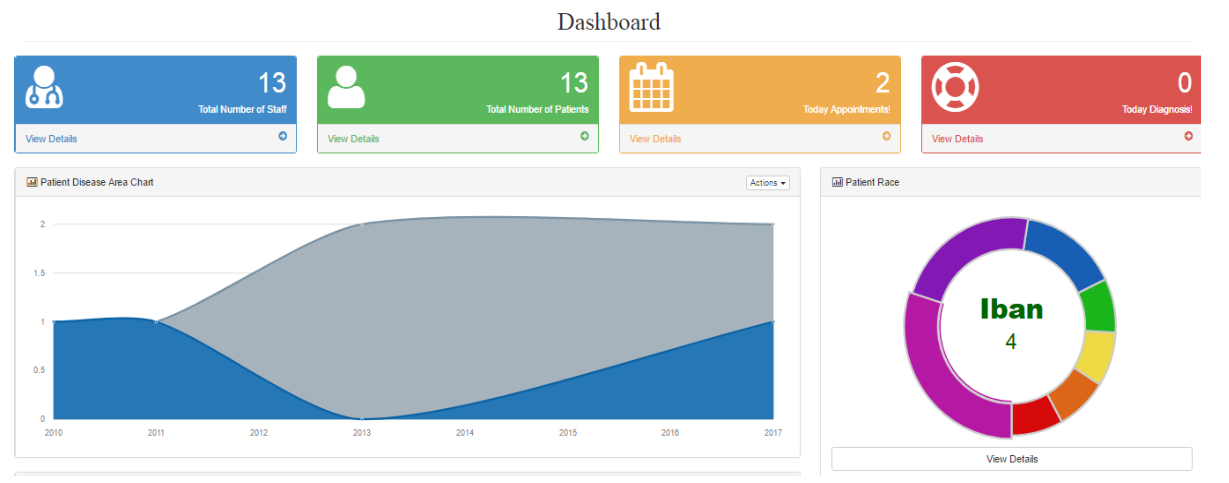 Benefits of NMIS
Generation of general statistics of patients and diseases rapidly.
Generation of  specific statistics using the data capture.
Accuracy and integrity of data captured.
Improved workflow–reduced communication overhead, systematic workflow
Data for strategic planning and better decision making.
Future development of Artificial Intelligence application
A step forward for systems integration of various systems in hospitals
Thank you!

Medical Information System Group
University Malaysia Sarawak
*Dr Mohammad Hamdi bin Mahmood
Dr Bong Chih How
Dr Lee Nung Kion

*contact person-mmhamdi@unimas.my